МАДОУ детский сад «Рябинушка»
Югра – мой край родной
Автор работы: Артемова Ю.Ю
1
12.02.2024 г.
Цель: знакомство детей старшего дошкольного возраста с родным округом Югрой.

Задачи: 
- знакомство с коренными народами ХМАО-Югры, их бытом;
- знакомство с символикой, природными богатствами Югры;
- развитие познавательного интереса;
- воспитание уважения к разным народам.
2
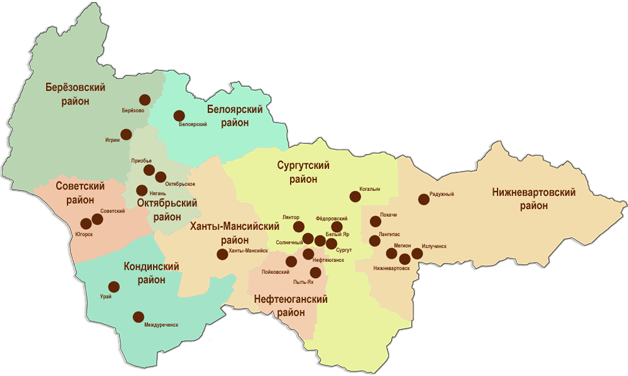 ХМАО-Югра
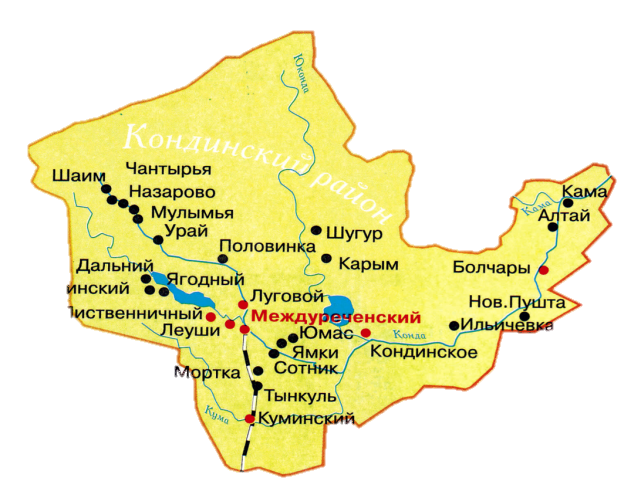 Кондинский район
3
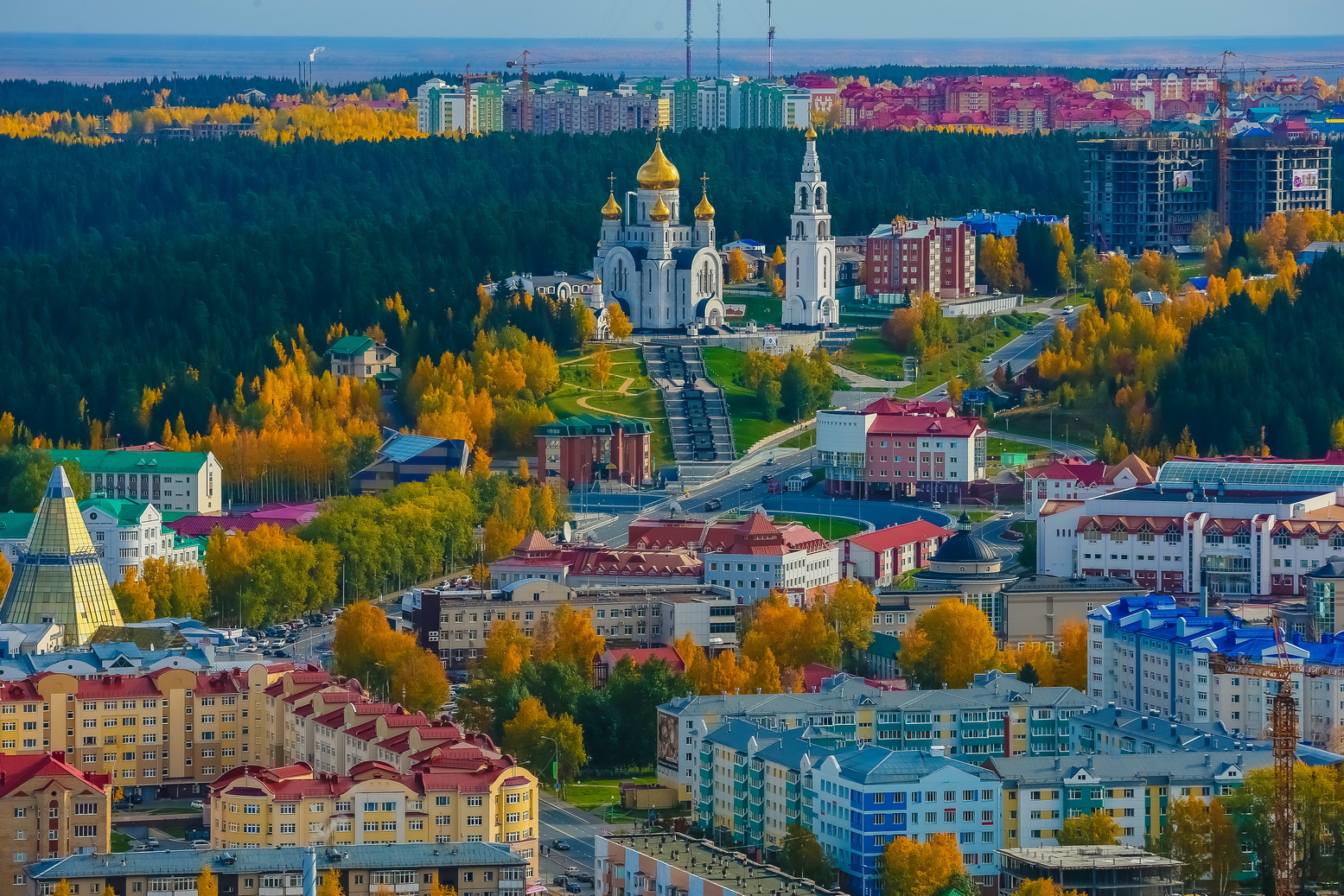 4
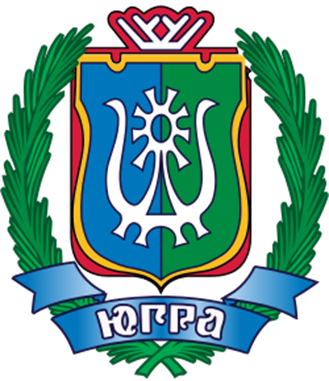 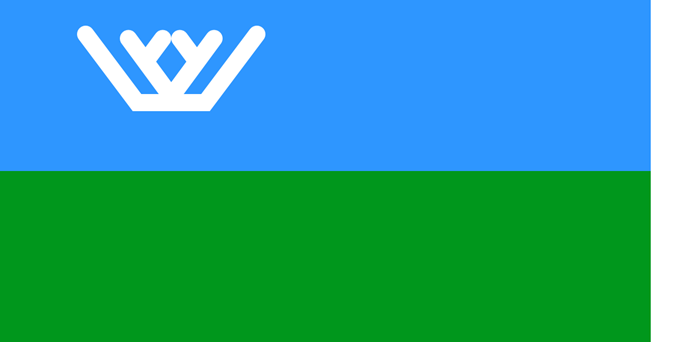 5
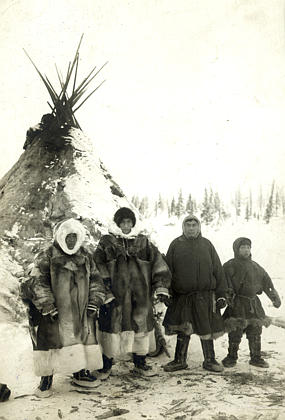 6
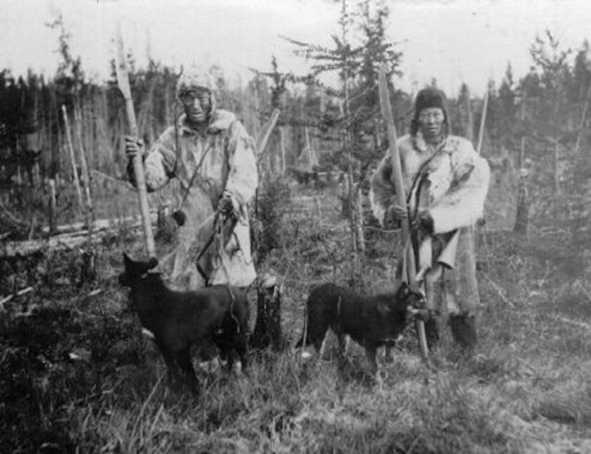 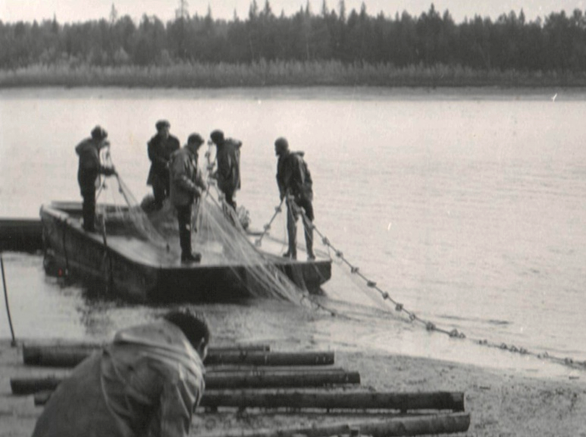 7
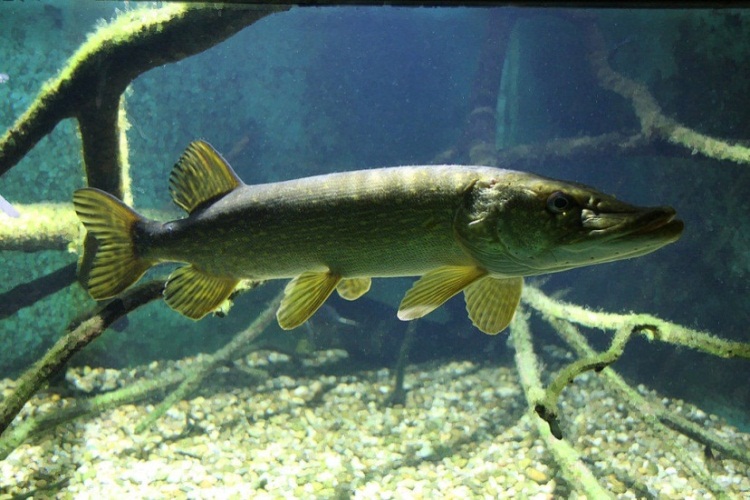 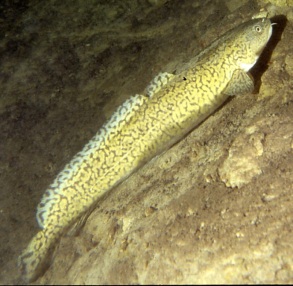 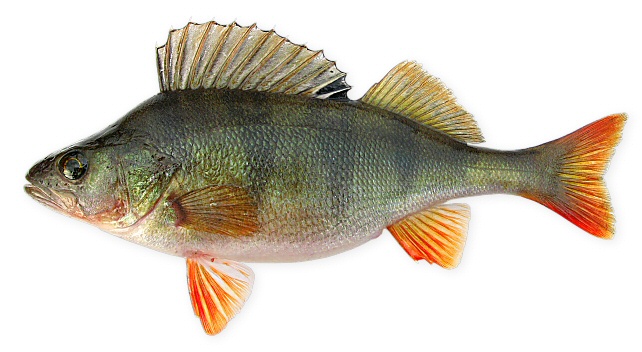 окунь
щука
налим
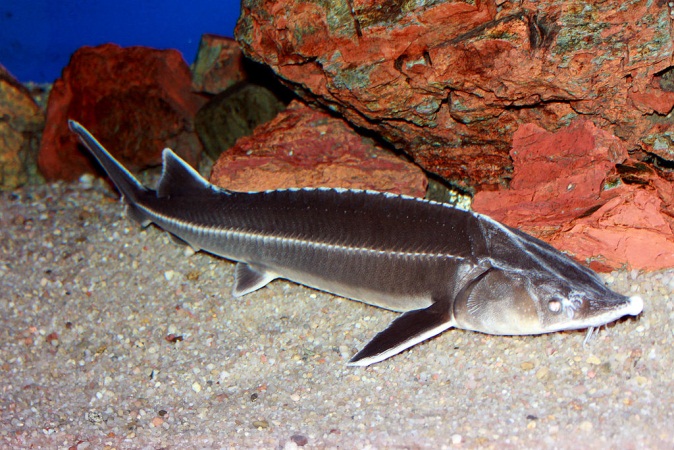 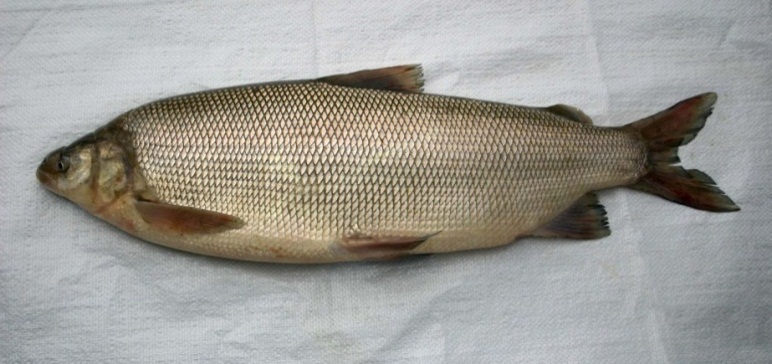 муксун
стерлядь
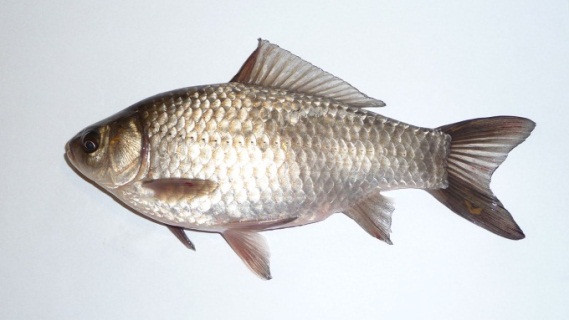 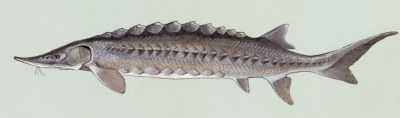 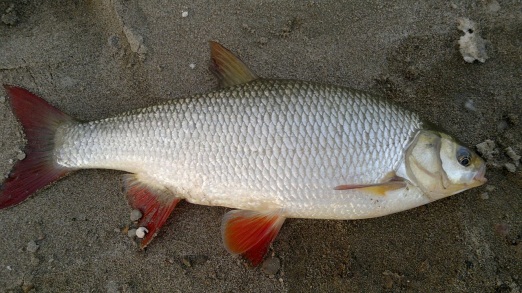 язь
осётр
карась
8
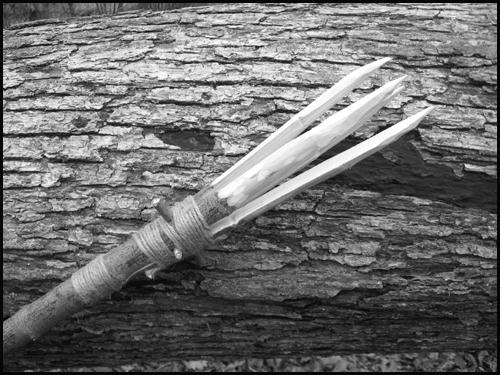 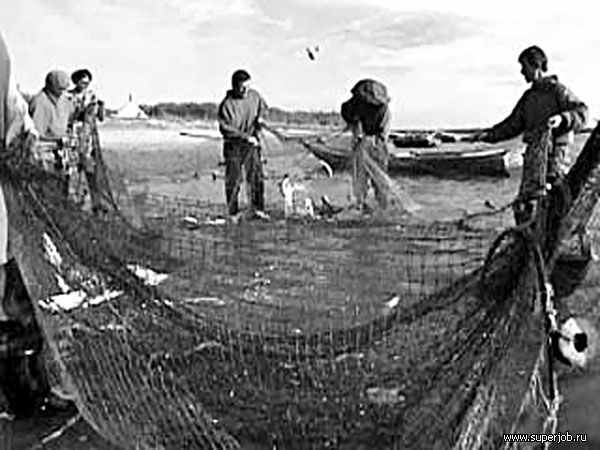 9
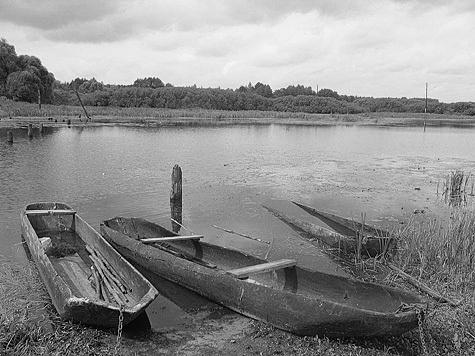 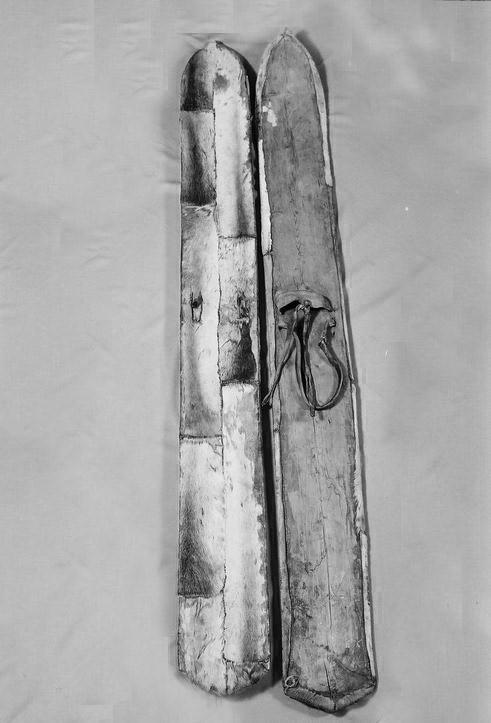 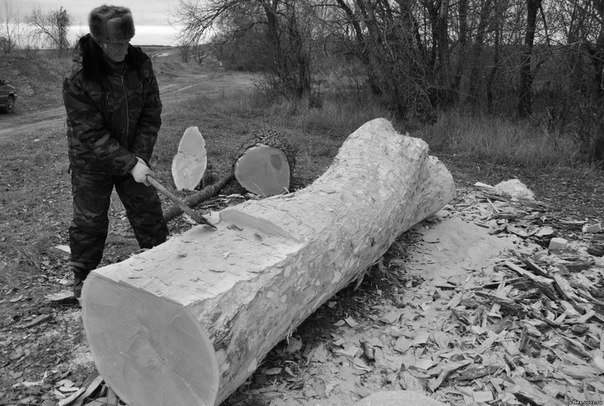 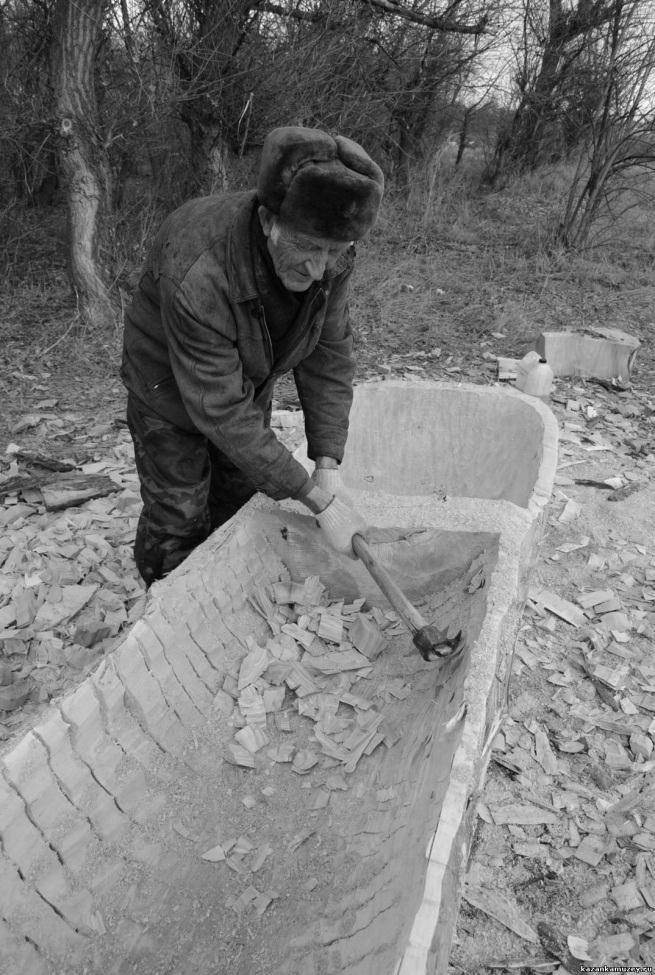 10
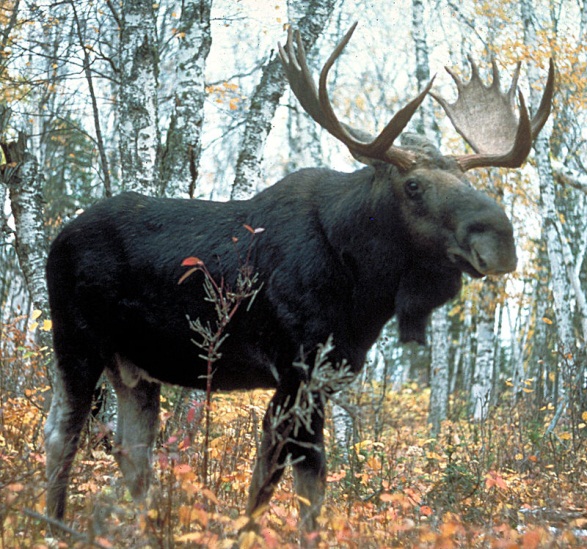 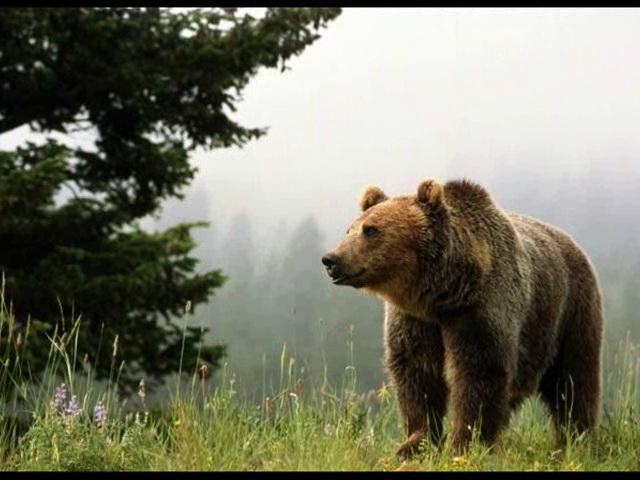 11
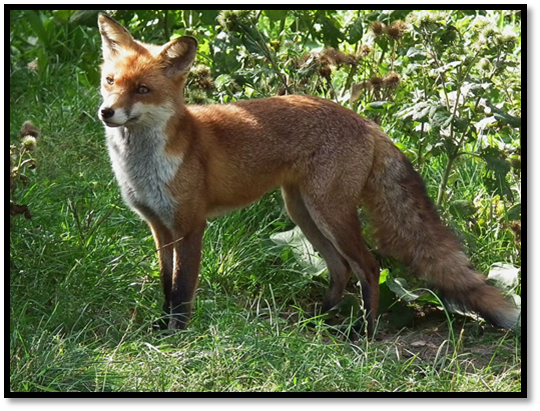 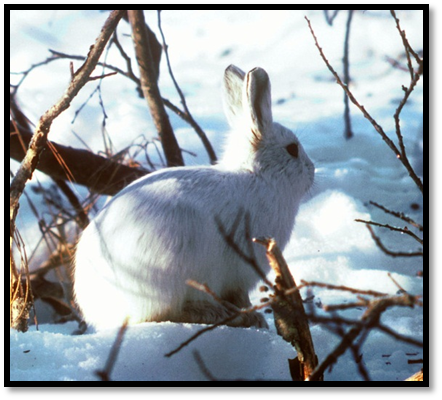 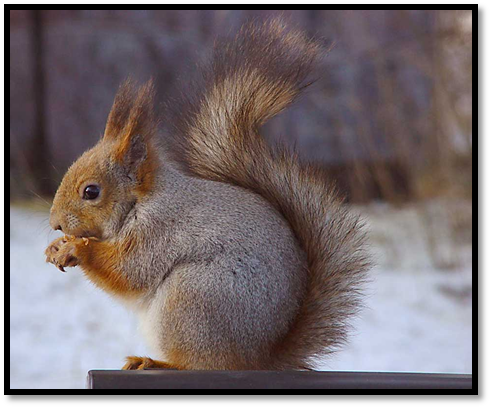 12
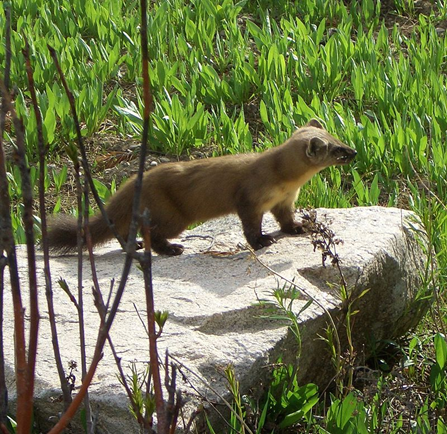 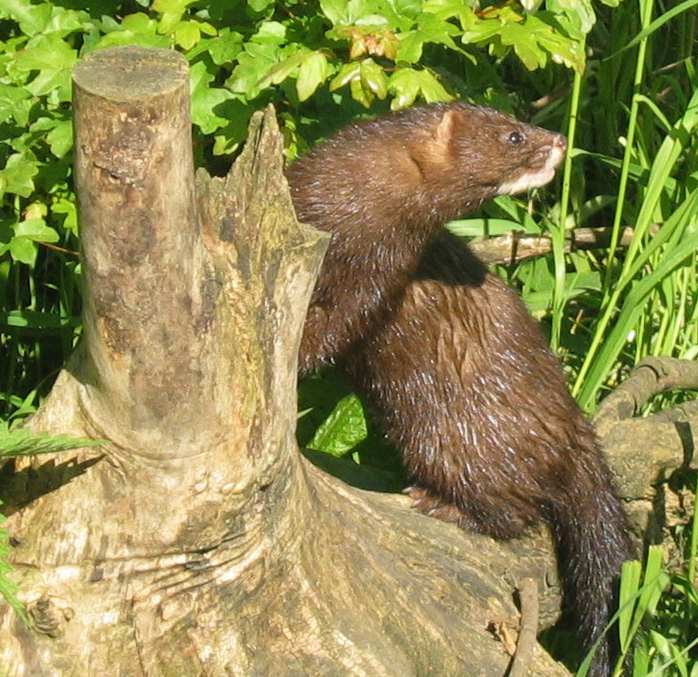 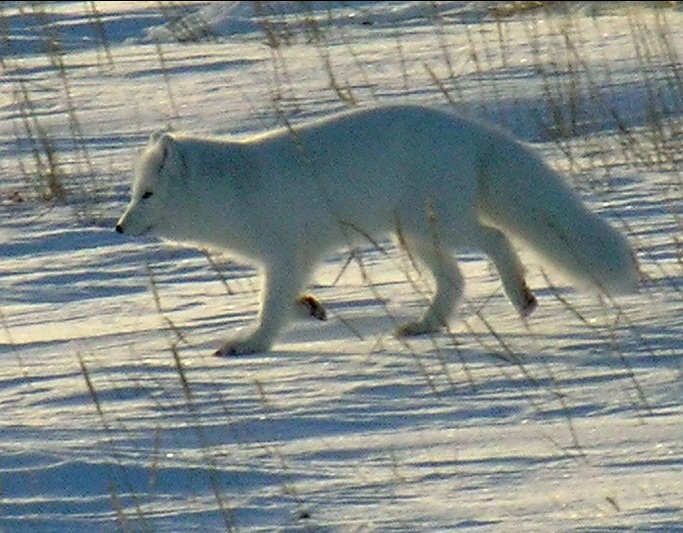 песец
куница
норка
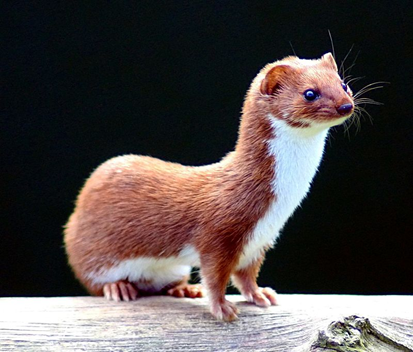 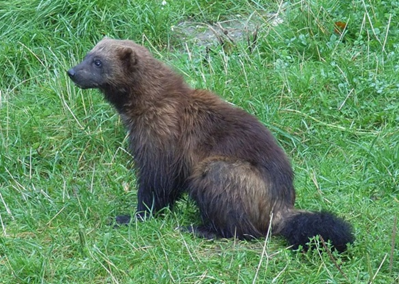 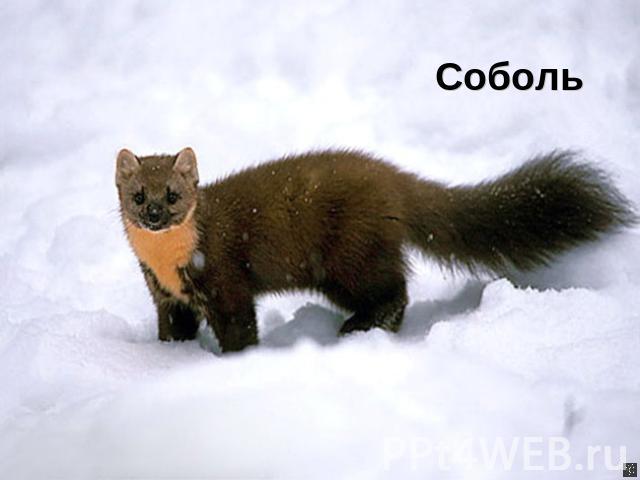 ласка
росомаха
соболь
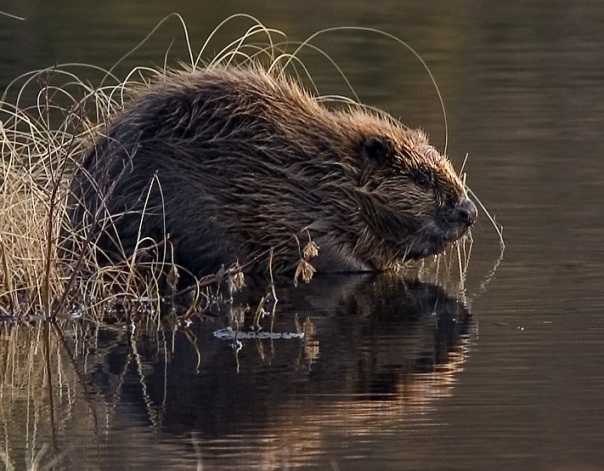 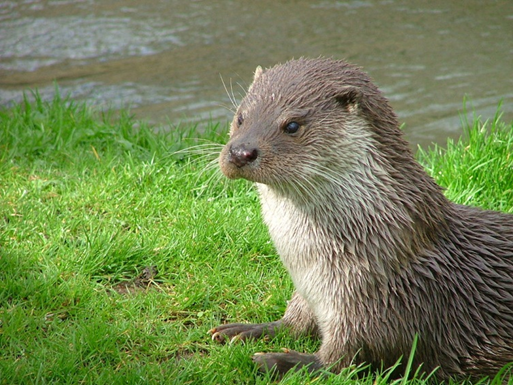 бобр
выдра
13
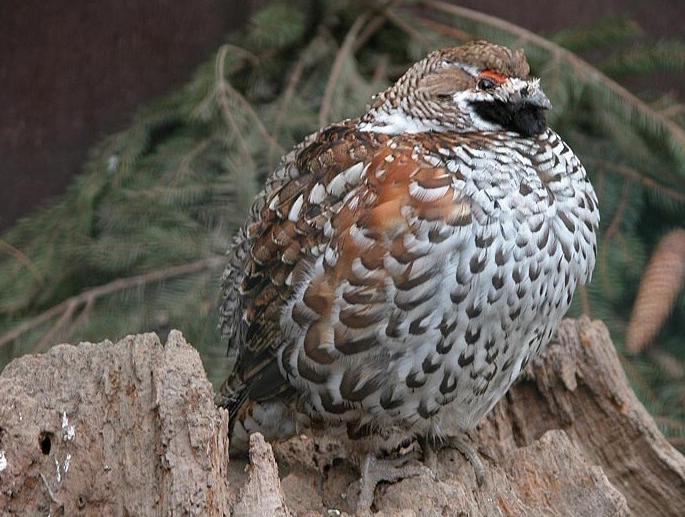 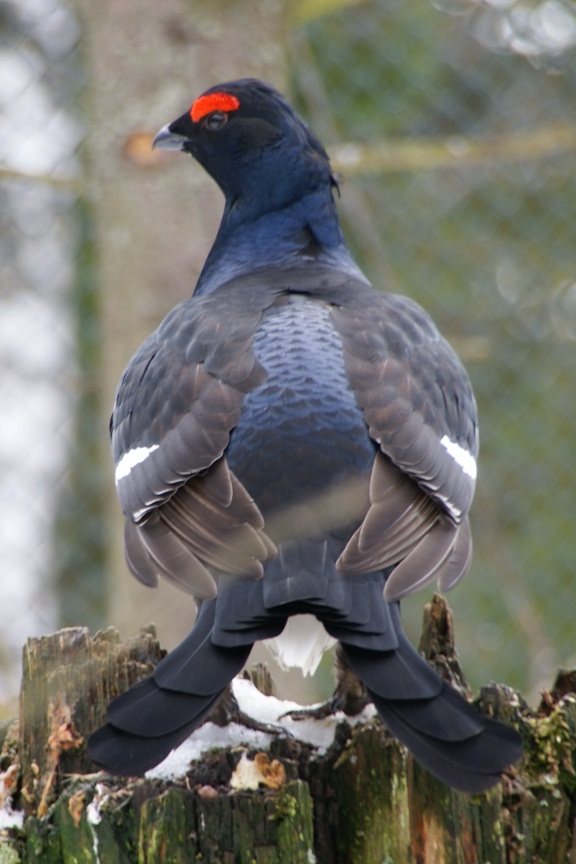 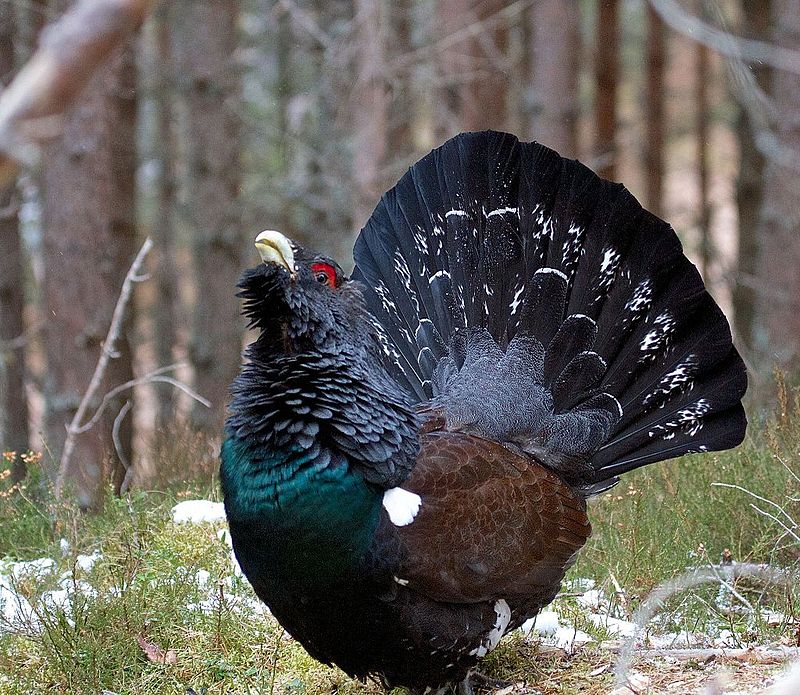 тетерев
глухарь
рябчик
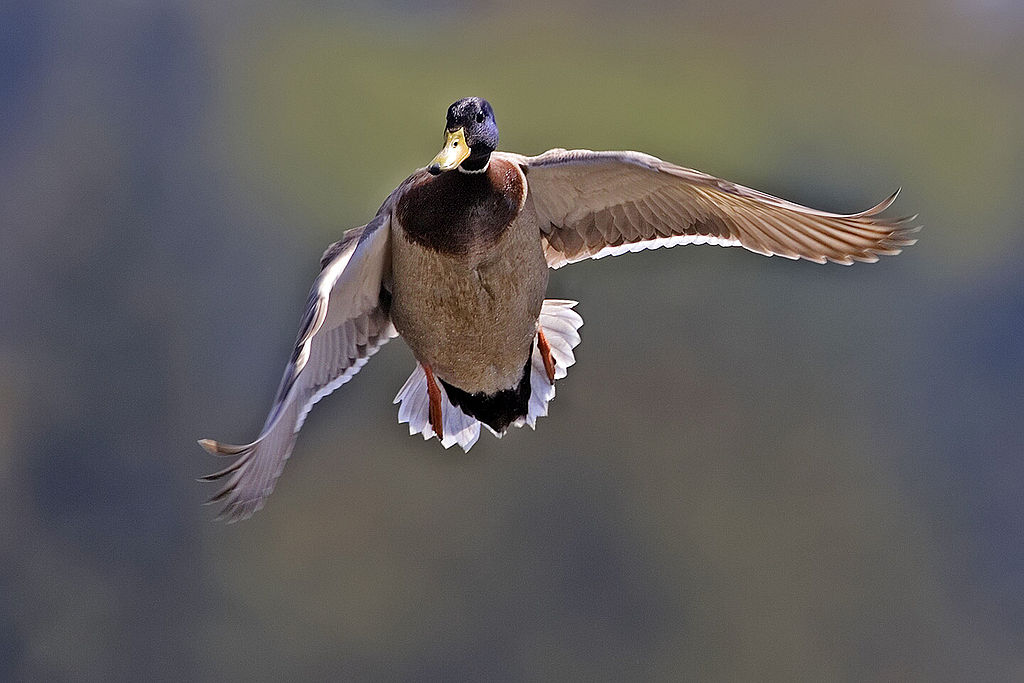 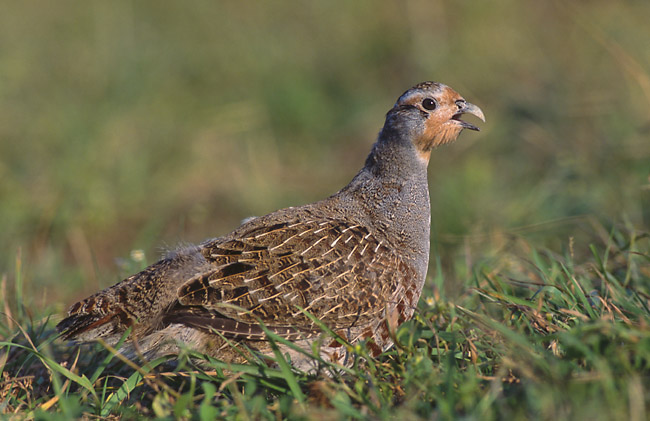 куропатка
утка
14
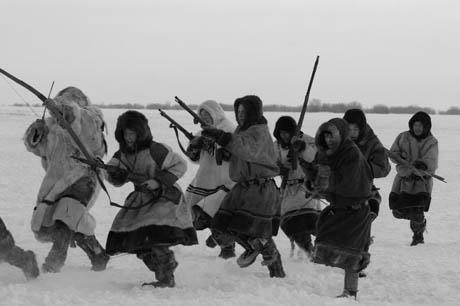 15
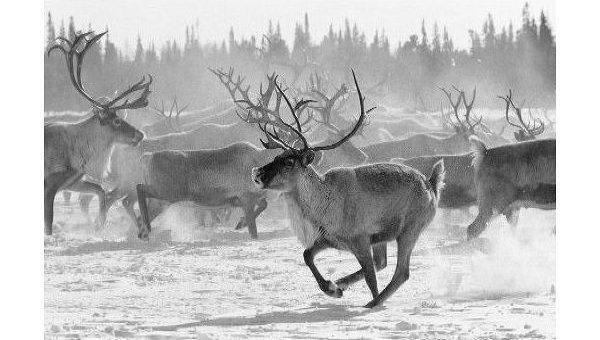 16
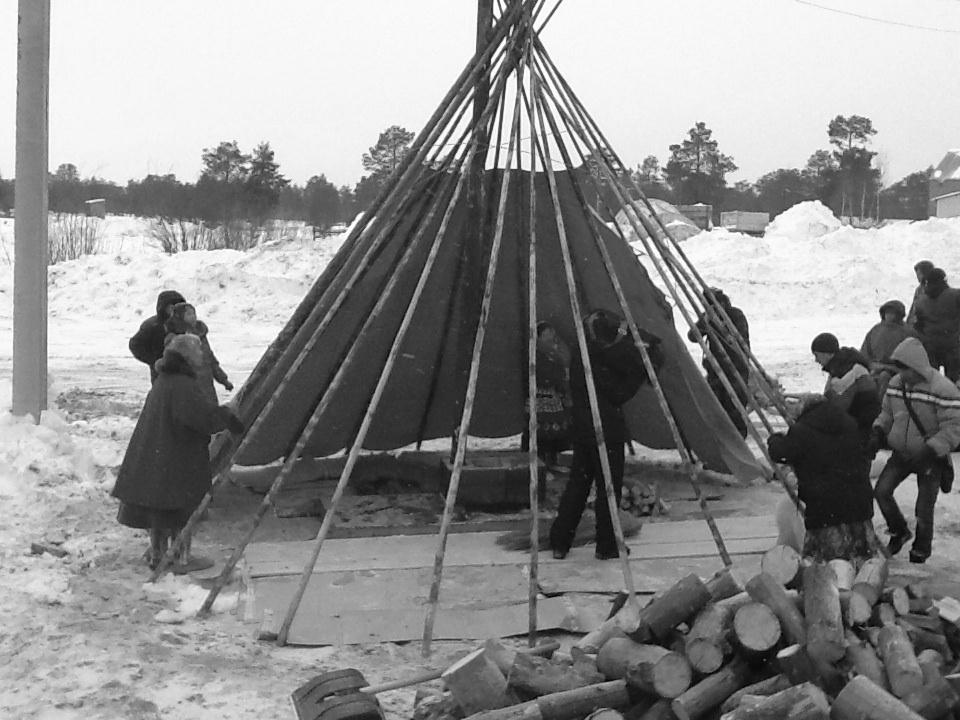 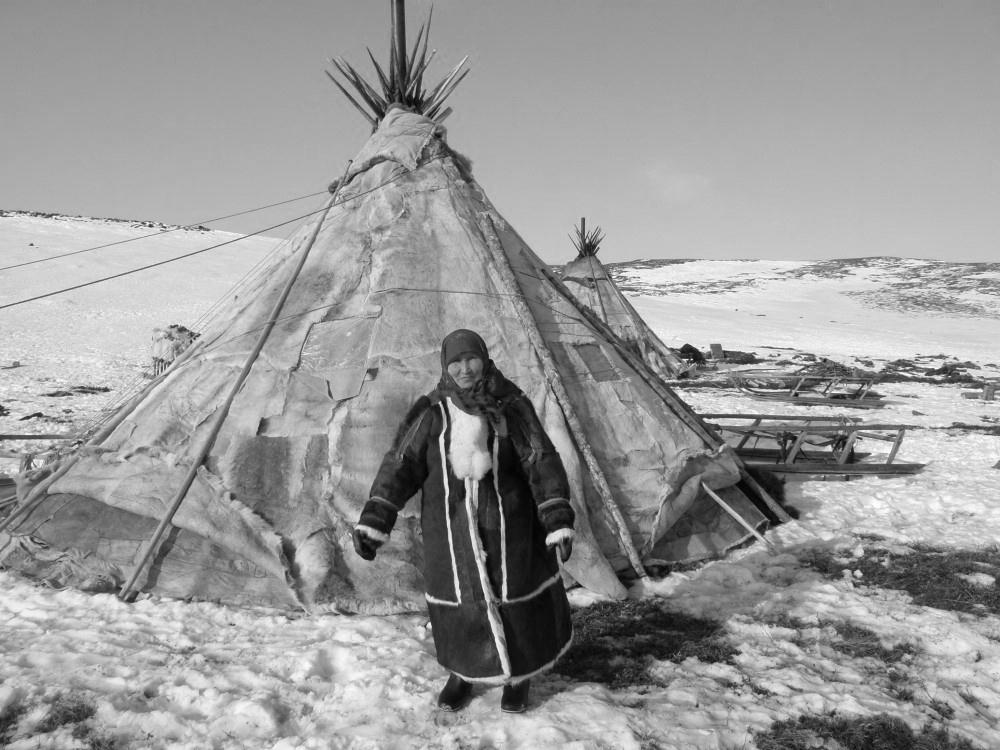 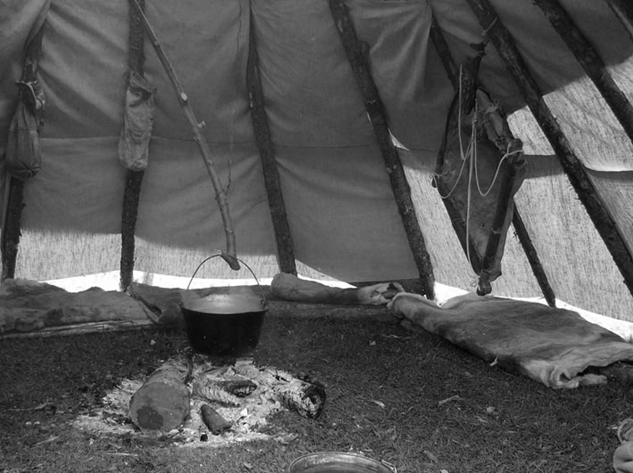 17
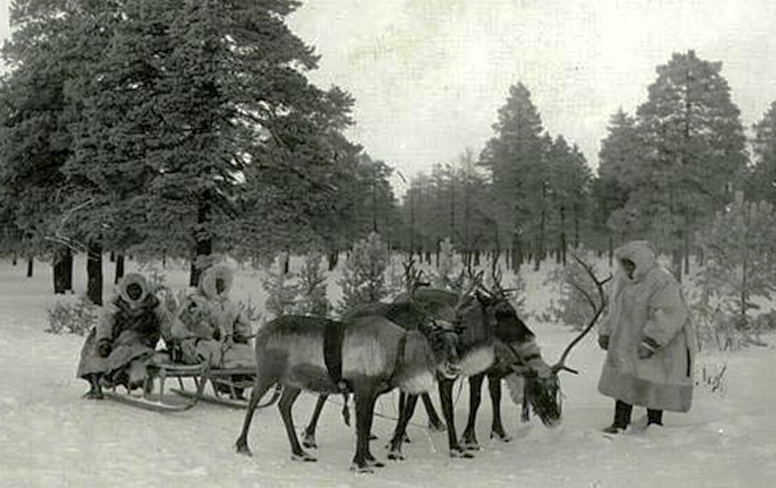 18
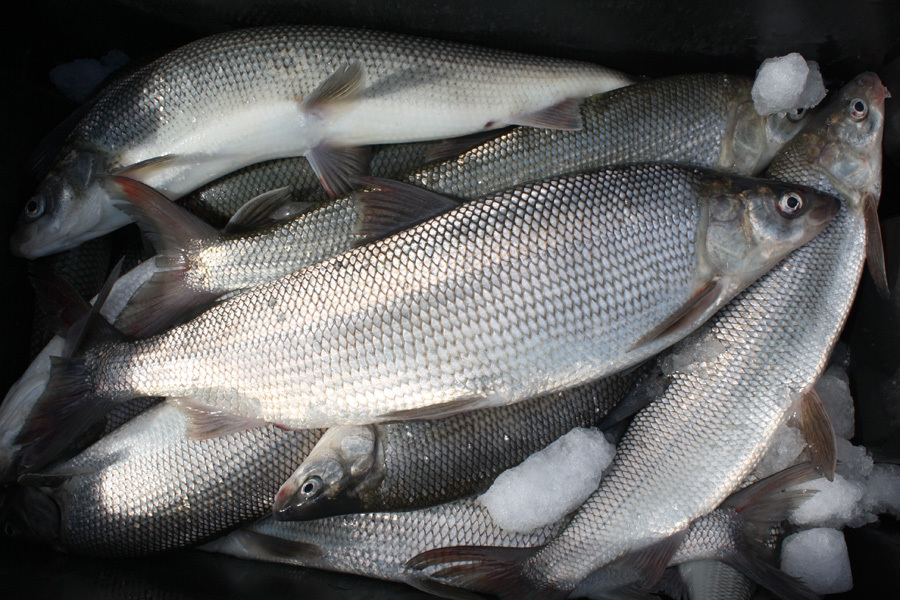 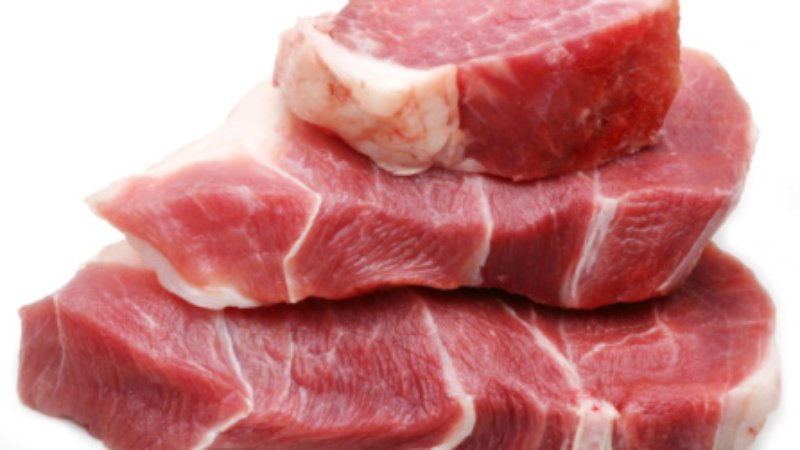 19
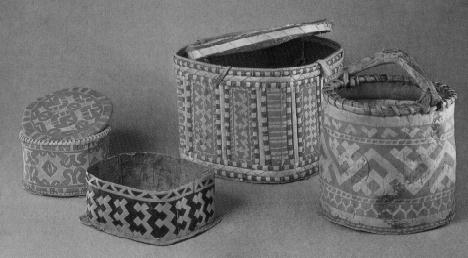 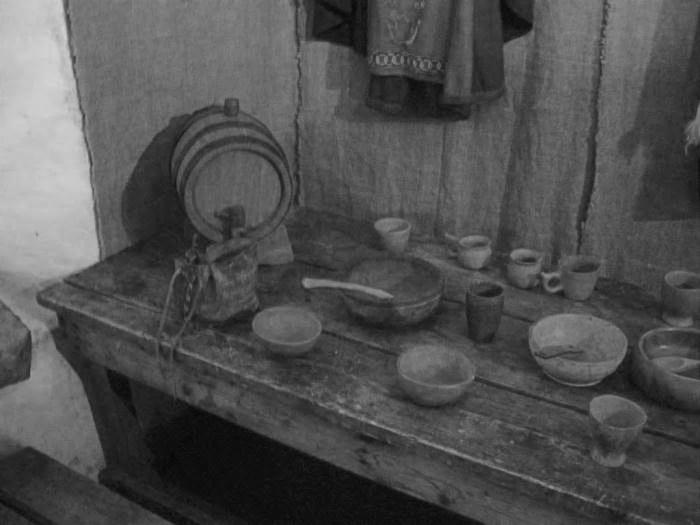 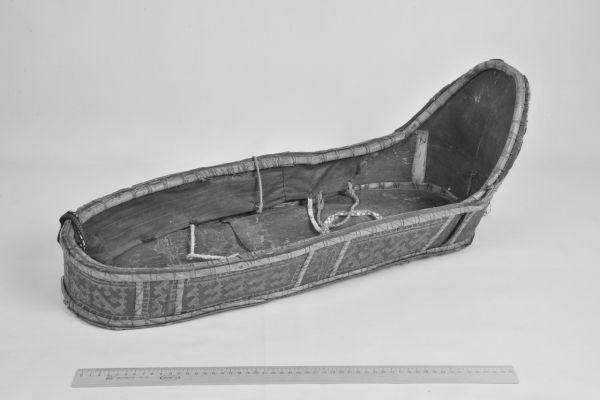 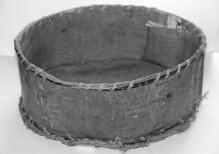 детская люлька
20
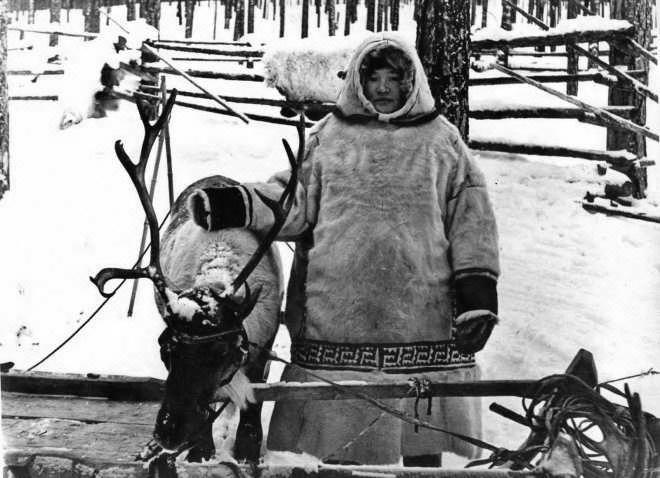 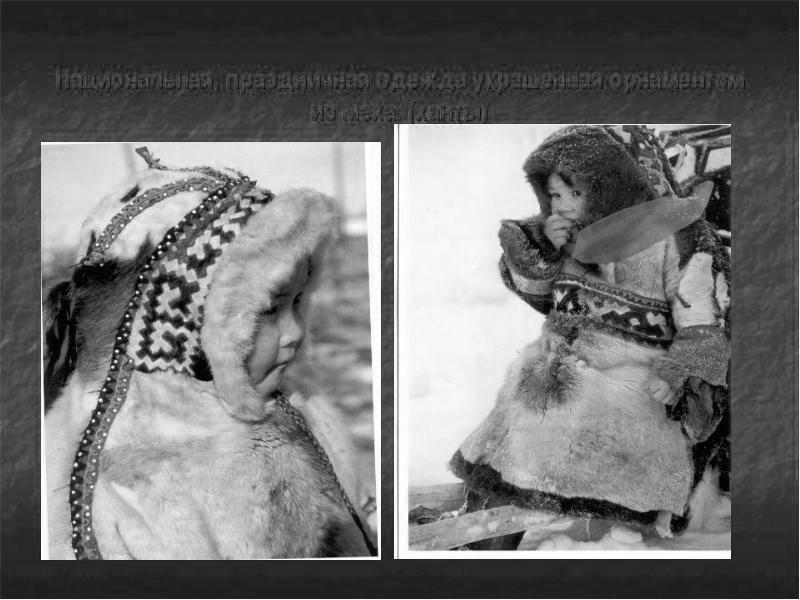 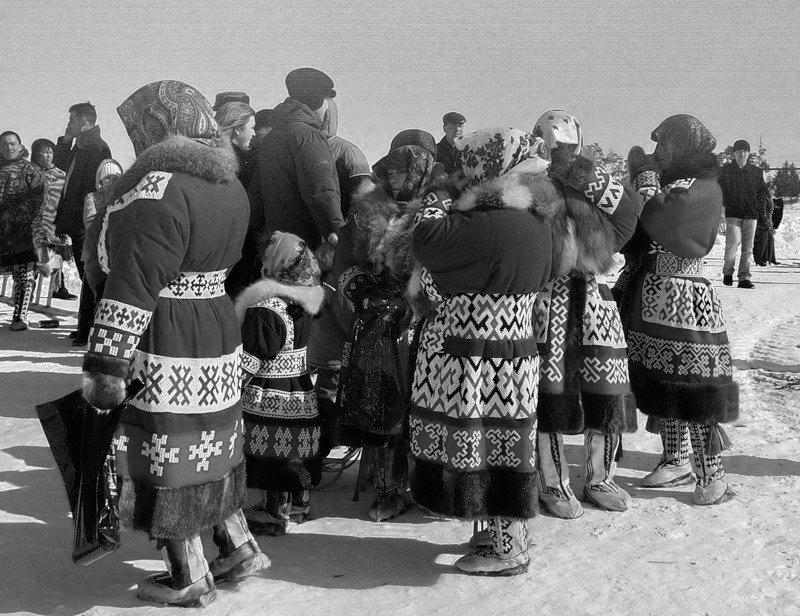 21
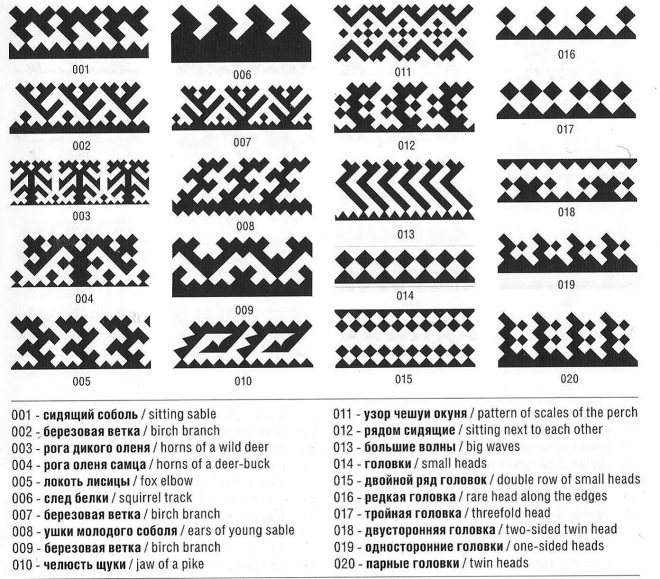 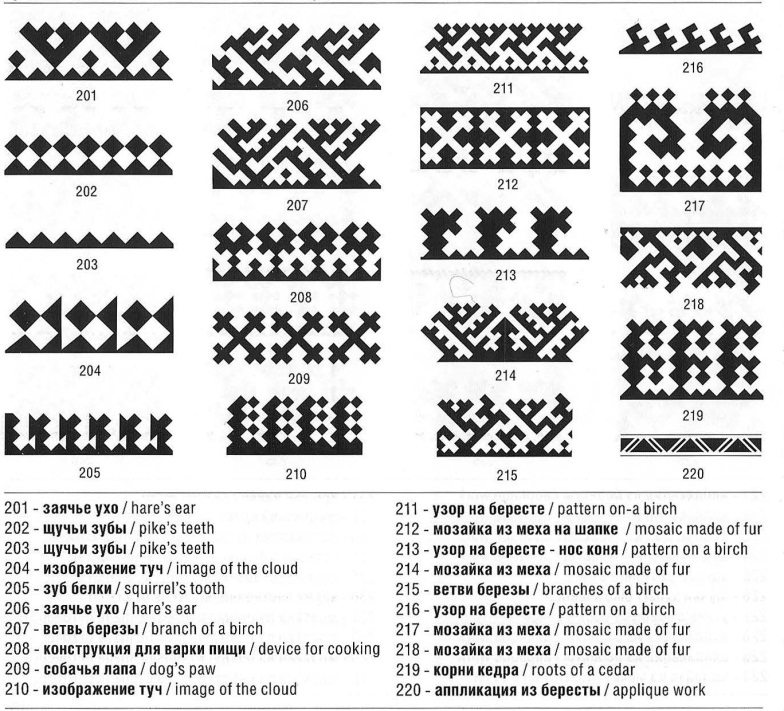 22
кедровая шишка
глухарь
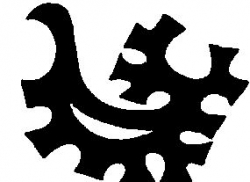 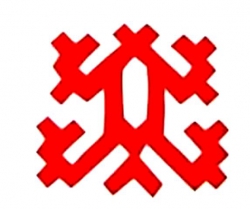 жук
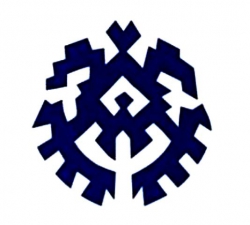 лягушка
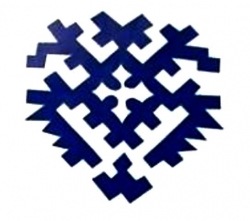 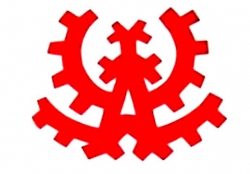 медведь
23
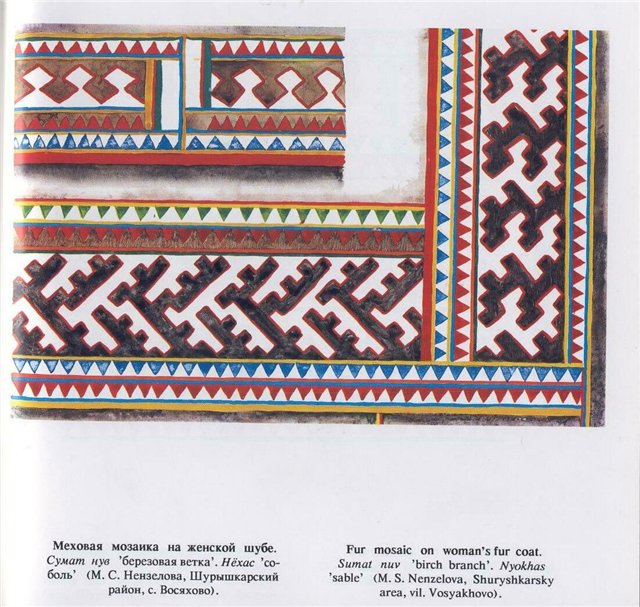 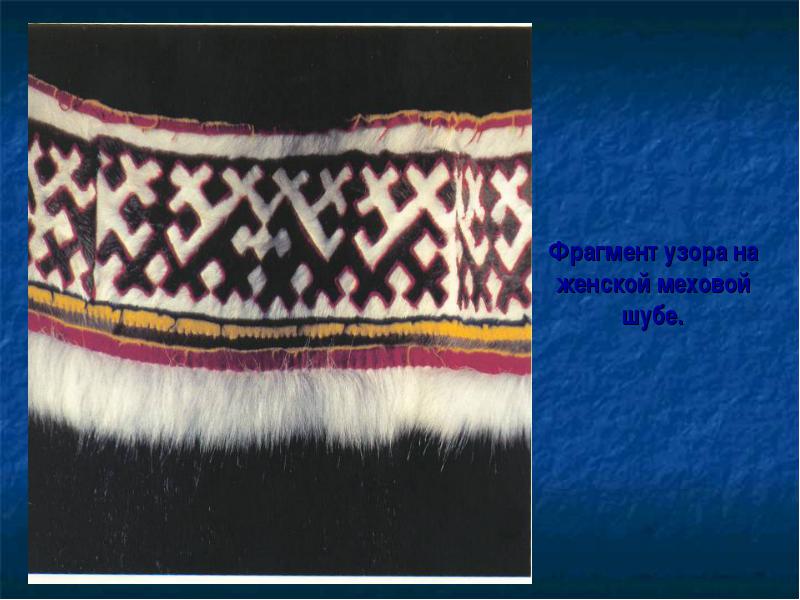 24
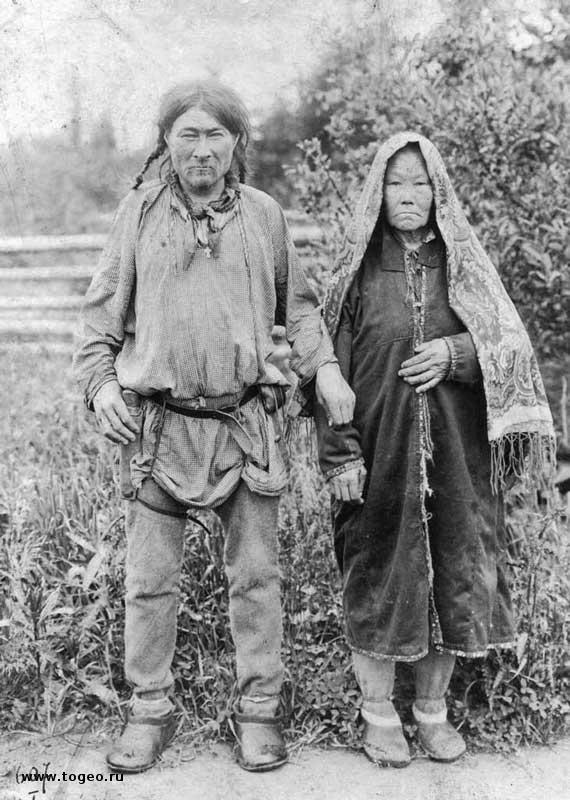 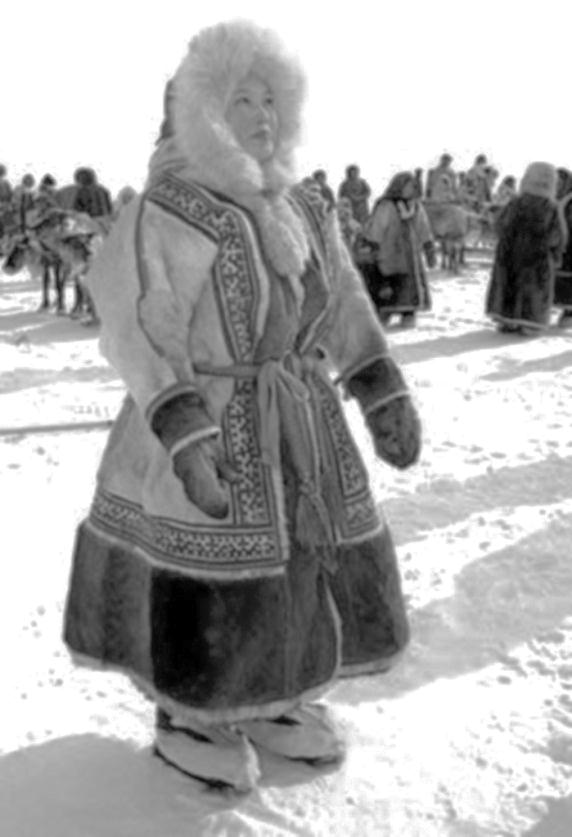 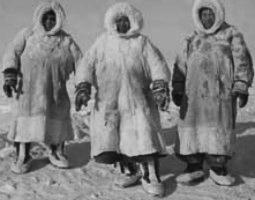 25
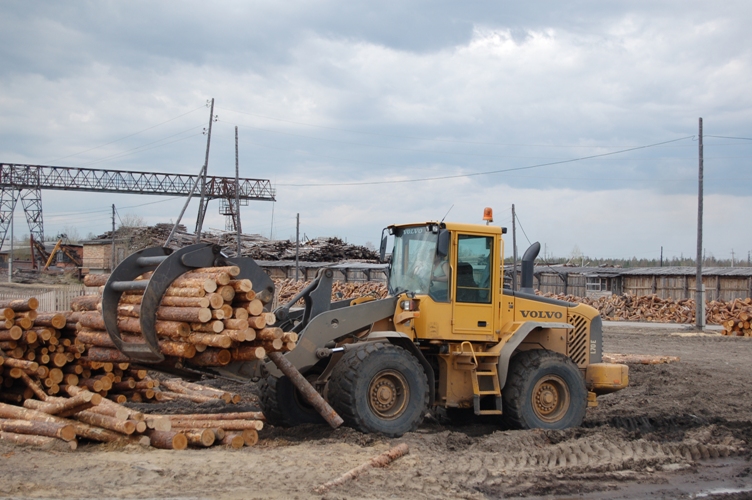 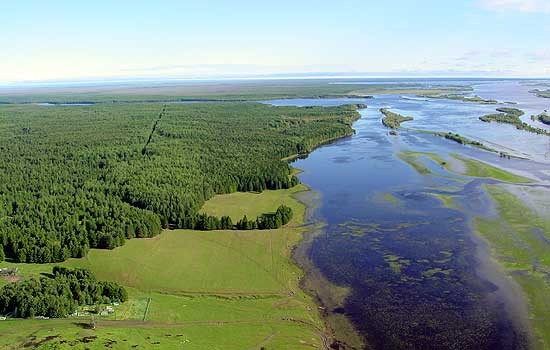 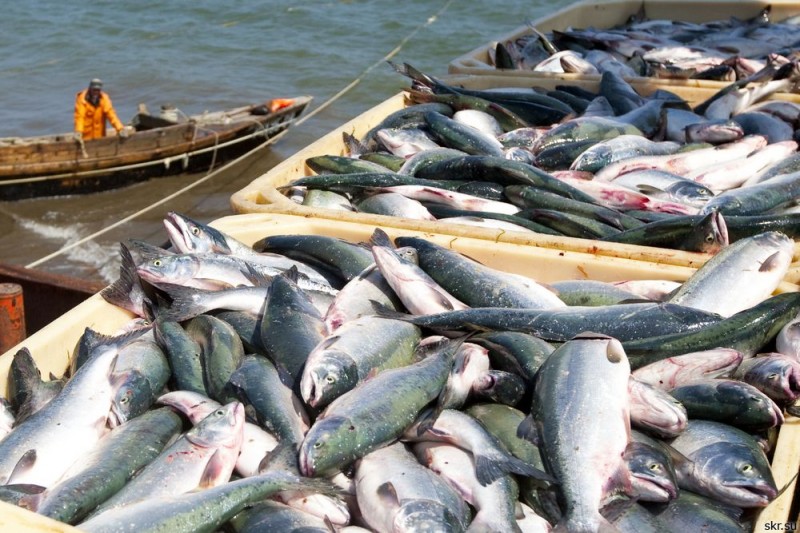 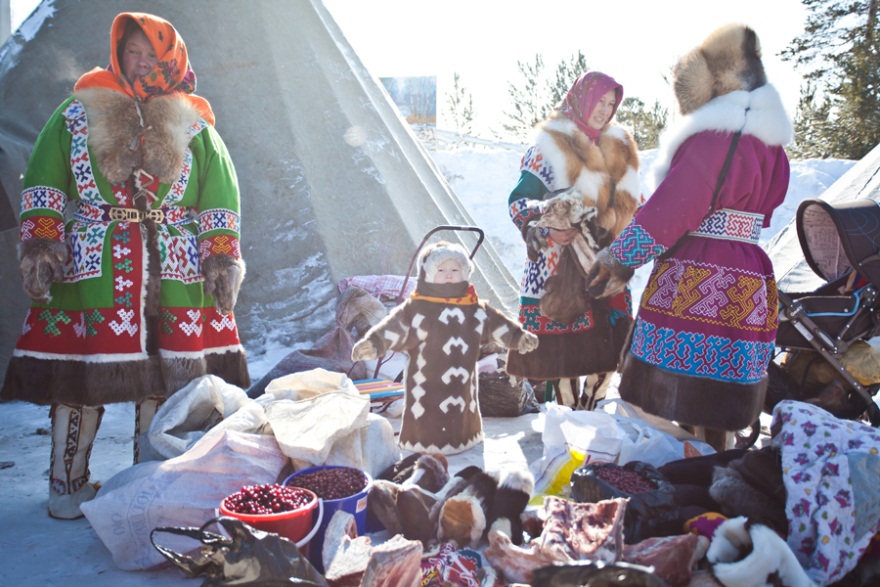 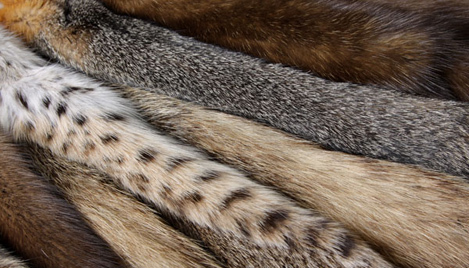 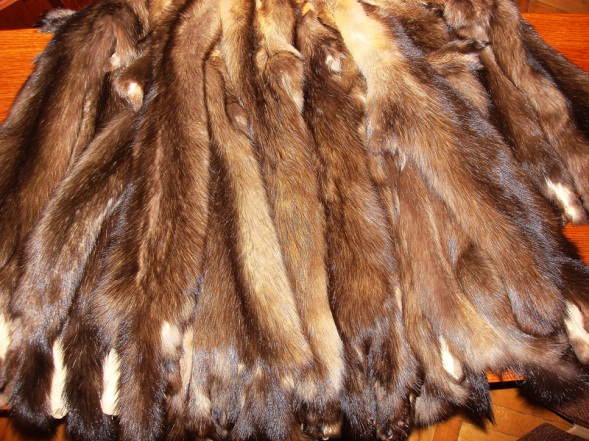 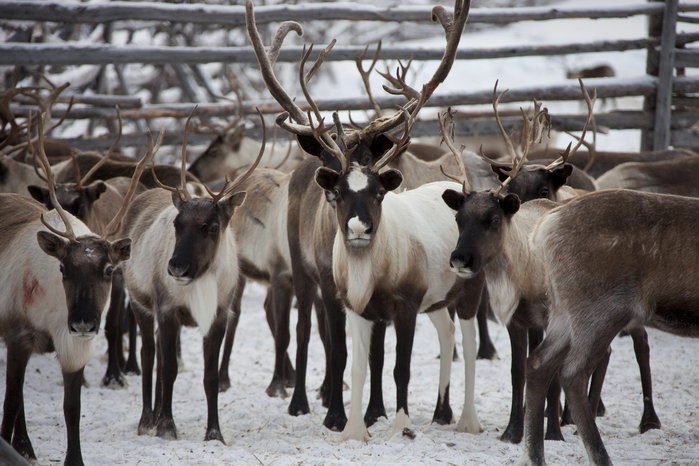 26
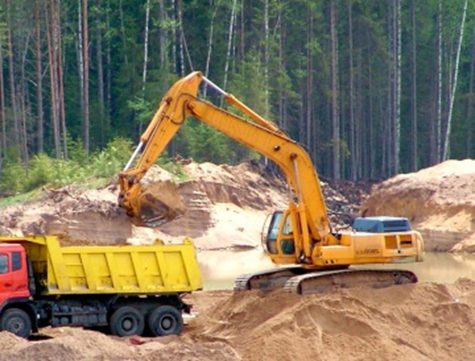 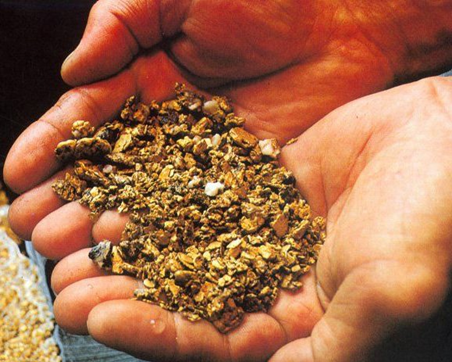 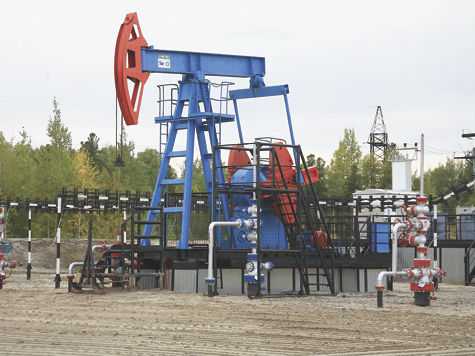 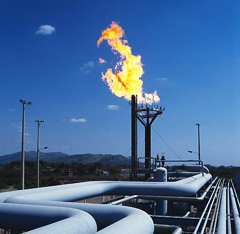 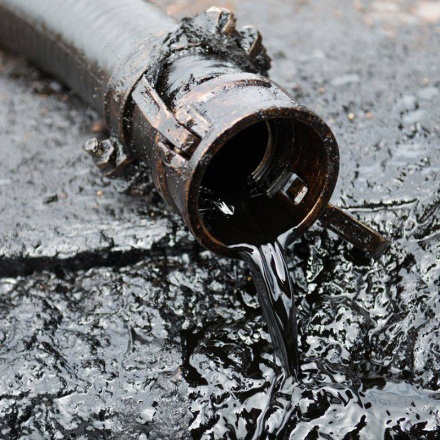 27
Интернет-ресурсы:

1. https://ru.wikipedia.org/wiki/Ханты-Мансийский_автономный_округ_—_Югра

2. http://karamelika.com/index.php/interesno/item/83-ornament-narodov-sibiri
28
Спасибо за внимание
29